OPIEKAZastosowanie
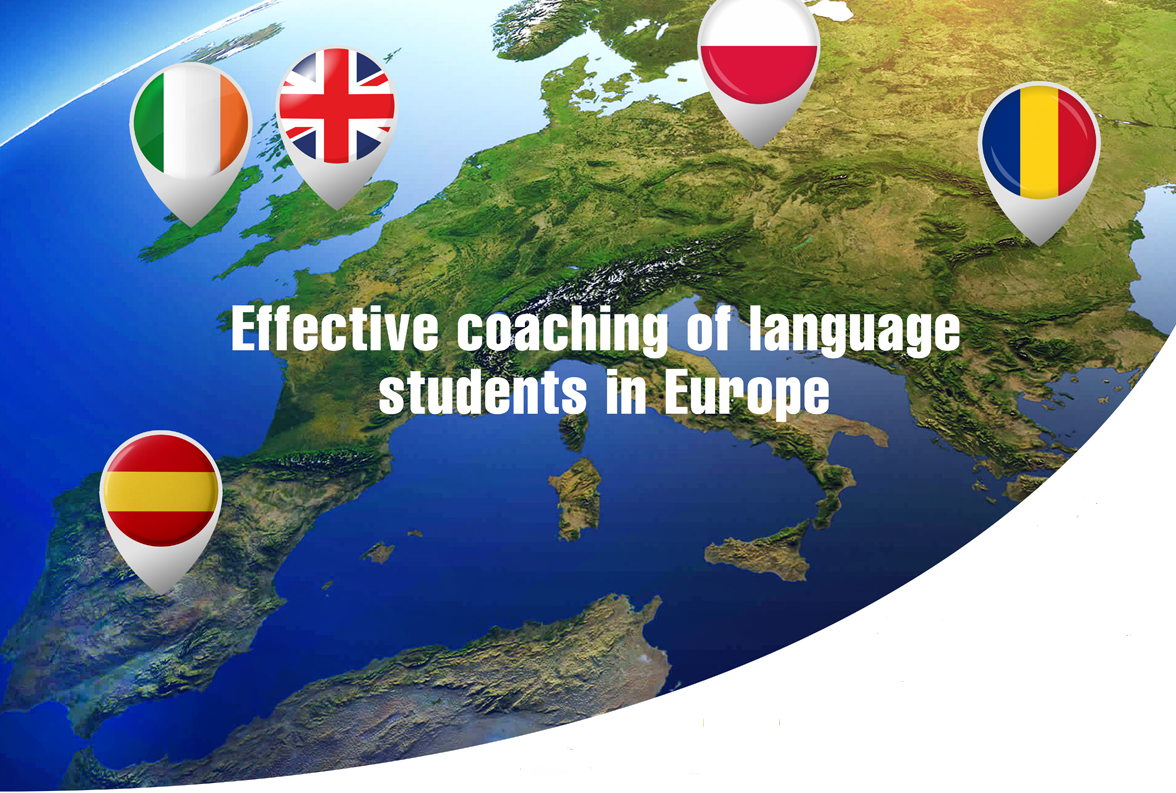 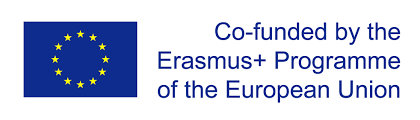 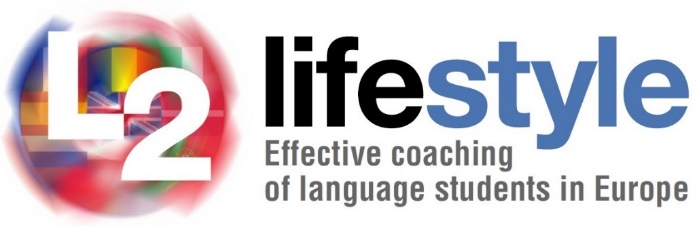 Mapy mentalne
OPIEKA - Zastosowanie

Moduł - Mapy mentalne
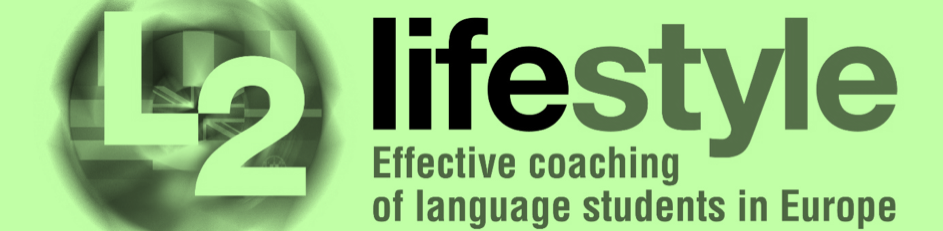 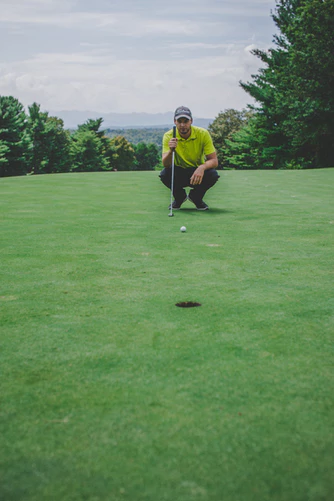 Cel: 

Celem tego modułu jest zrozumienie sposobu, w jaki interpretujemy rzeczywistość, którą postrzegamy, zgodnie z naszym doświadczeniem, wartościami i przekonaniami, a następnie przekazujemy ją innym poprzez język. Komunikacja ta znajduje odzwierciedlenie w zachowaniu, zgodnie z  własną interpretacją.
Zdjęcie wykonane przez Court Prather in Unsplash
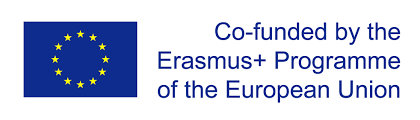 OPIEKA - Zastosowanie

Moduł - Mapy mentalne
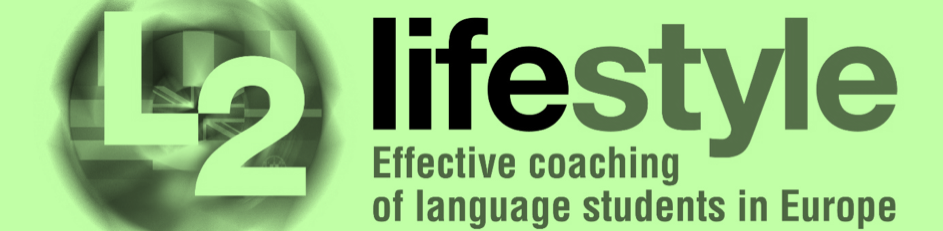 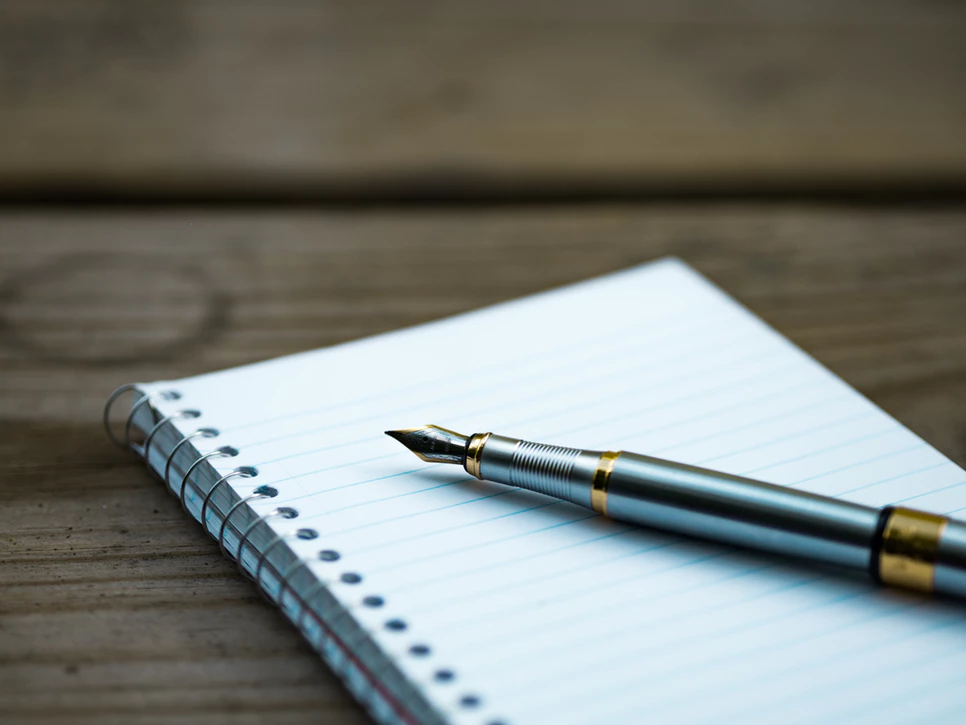 Cele:

 - Poszerzyć sposób przedstawiania rzeczywistości i odkryć opcje i alternatywy.
 - Poprawa komunikacji między nauczycielem a uczniem
 - Rzucenie wyzwania przekonaniom, które powstały w wyniku edukacji i doświadczeń życiowych
Zdjęcie Aaron Burden in Unsplash
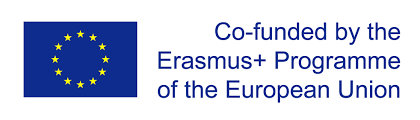 OPIEKA - Zastosowanie

Moduł - Mapy mentalne
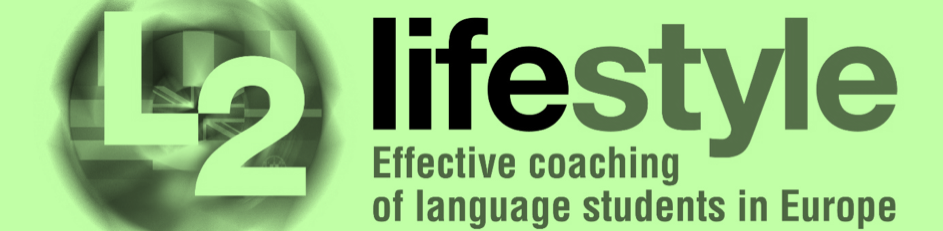 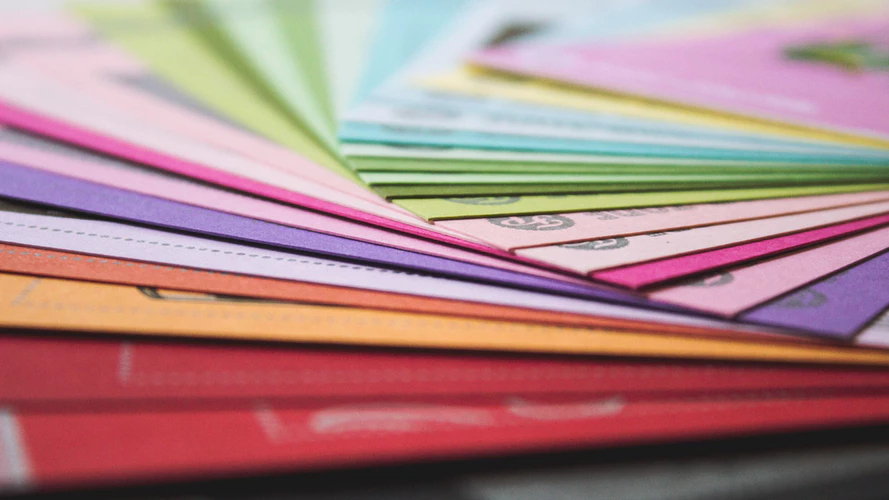 Treść:

 - Definicja
 - Opis narzędzia
 - Model psychologiczny i nauczanie języka
 - Jak to działa?
 - Jak to zmienić?
Zdjęcie Andrew Pons'a w Unsplash
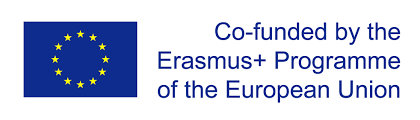 OPIEKA - Zastosowanie

Moduł - Mapy mentalne
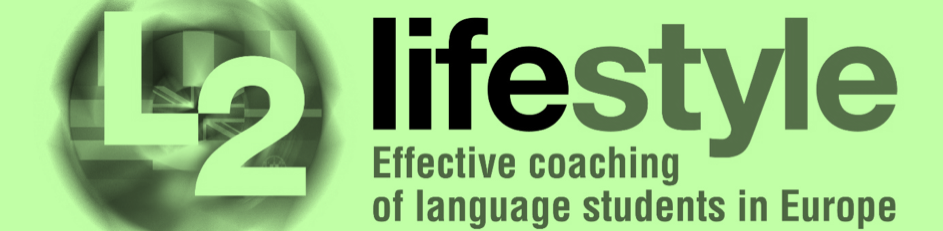 Mapa nie jest terytorium
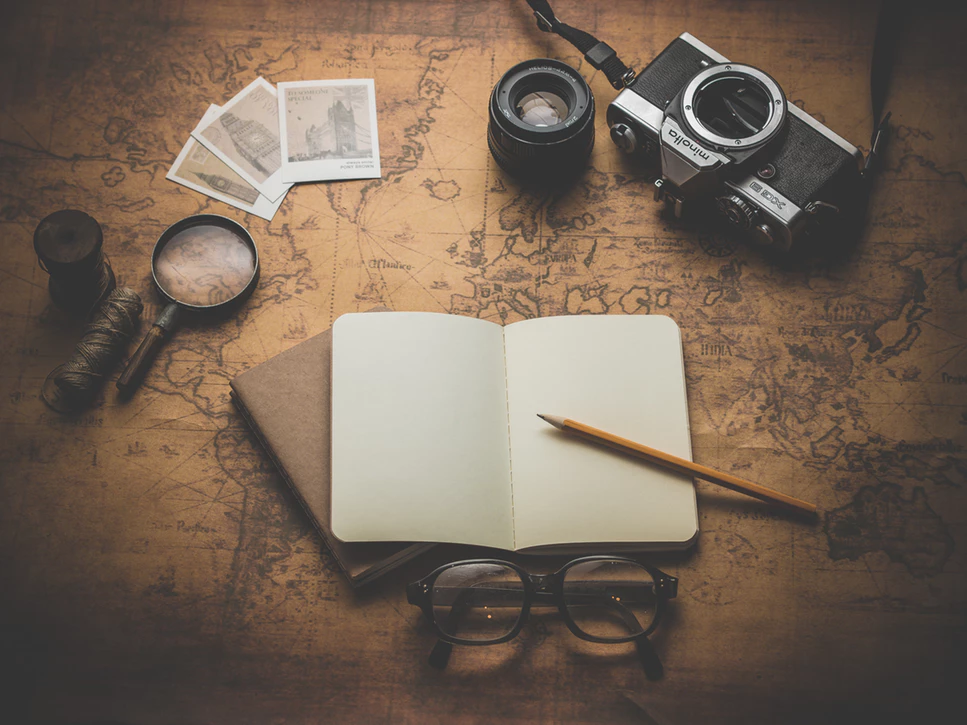 Photo by Dariusz Sankowski in Unsplash
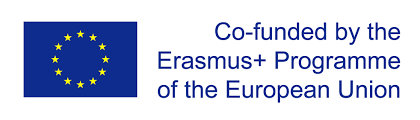 OPIEKA - Zastosowanie

Moduł - Mapy mentalne
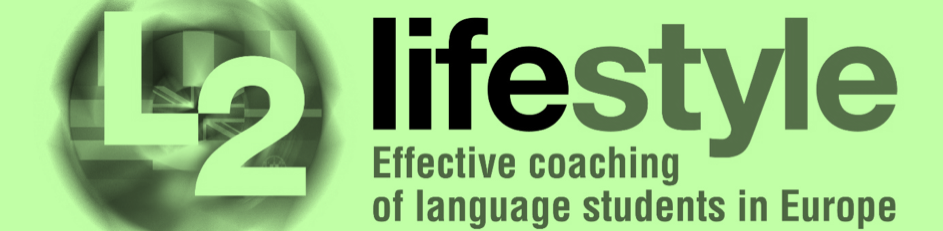 Definicja:
 
		              PRAWDA NIE ISTNIEJE

Mapa mentalna jest wynikiem wewnętrznej reprezentacji, którą tworzymy o rzeczywistości poprzez nasze mentalne filtry, założenia, które, czy są prawdziwe czy nie, to jest nieistotne, ponieważ dla każdego z nas jedyną ważną rzeczą jest historia, którą sobie opowiadamy.
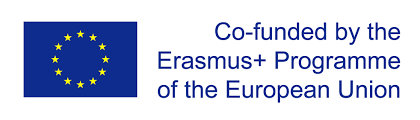 [Speaker Notes: Dyskusja: (nie czytaj odpowiedzi przed odpowiedzią na pytanie)

Sytuacja:
Za każdym razem, gdy pytasz o coś w klasie, David wydaje się nie rozumieć cię i nigdy nie odpowiadać. Mimo to, na wszystkich egzaminach zdobywa dobre kwalifikacje. Co myślisz o tej sytuacji? Co myślisz o tym, że David nigdy nie odpowiada i dlaczego zdobywa dobre wyniki na egzaminach?

Rzeczywistość: David ma problemy ze słuchem, a nauczyciel mówi bardzo delikatnie, więc nie zdaje sobie sprawy ze wszystkiego, co się dzieje. Jest jednak bardzo dobrym uczniem i na egzaminy dużo się uczy.]
OPIEKA - Zastosowanie

Moduł - Mapy mentalne
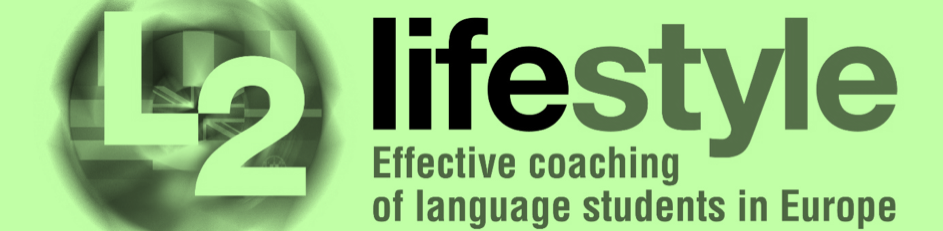 Opis narzędzia:

 Postrzeganie człowieka podzielone jest na trzy poziomy:
Rzeczywistość
Poziom pierwszy lub wyższy (Terytorium)
Reprezentacja wewnętrzna
2. poziom lub głęboki poziom (mapa)
Subiektywne doświadczenie
3. poziom lub powierzchniowy
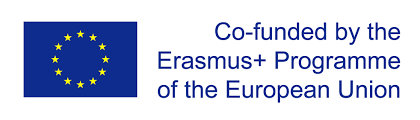 [Speaker Notes: Zobacz wyjaśnienia i przykłady w następnych slajdach!]
OPIEKA - Zastosowanie

Moduł - Mapy mentalne
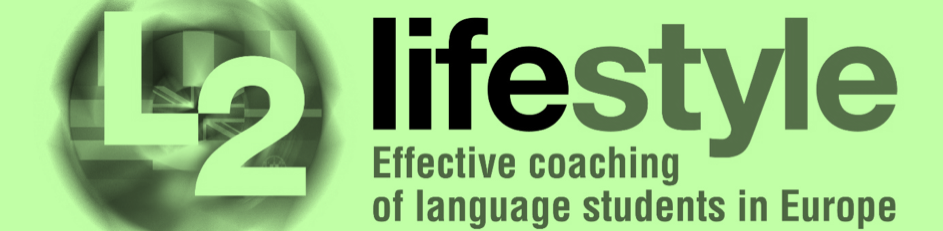 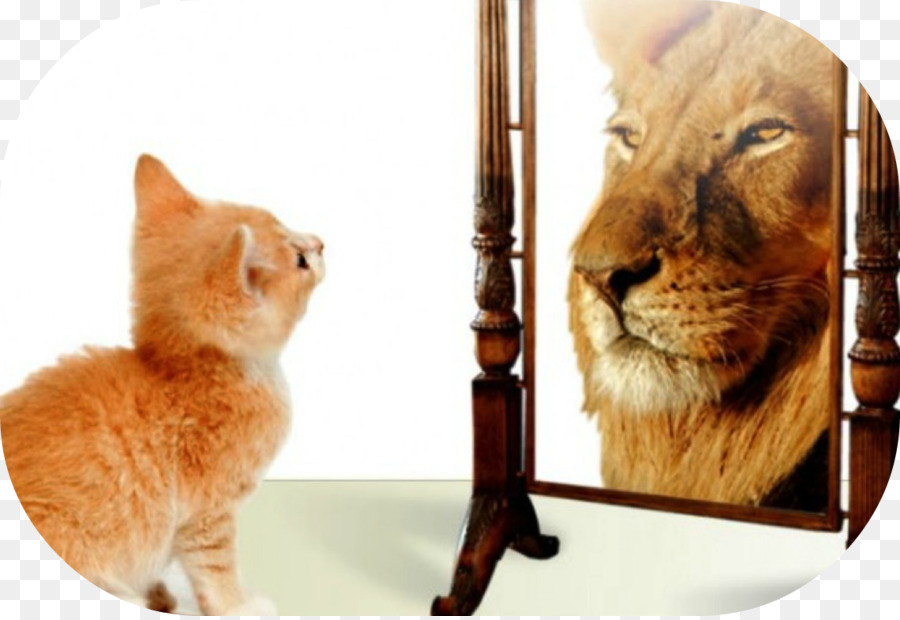 Rzeczywistość
Poziom pierwszy lub wyższy (Terytorium)
Poziom wyższy nie należy do bezpośredniego doświadczenia, ponieważ jest to poziom niepewnych i nieograniczonych możliwości. Musimy wybrać, które z tych możliwości pozwolą nam na osiągnięcie celu i osiągnięcie naszych celów.
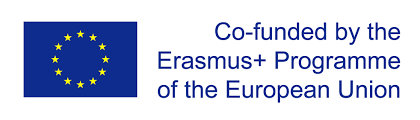 [Speaker Notes: Idąc za przykładem Davida, w naszej historii rzeczywistość jest taka: 
"David nie odpowiada"
"David zdobywa dobre wyniki"
"David ma problemy ze słuchem"
„David dużo się uczy"]
OPIEKA - Zastosowanie

Moduł - Mapy mentalne
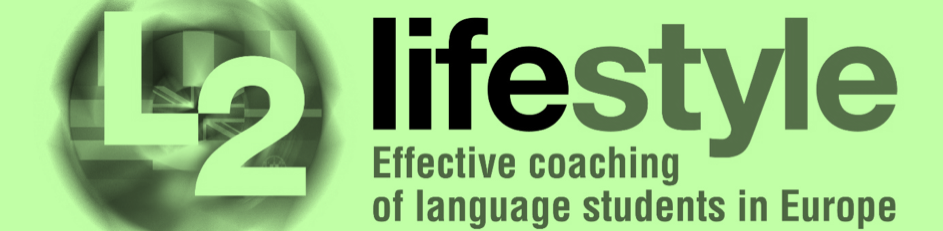 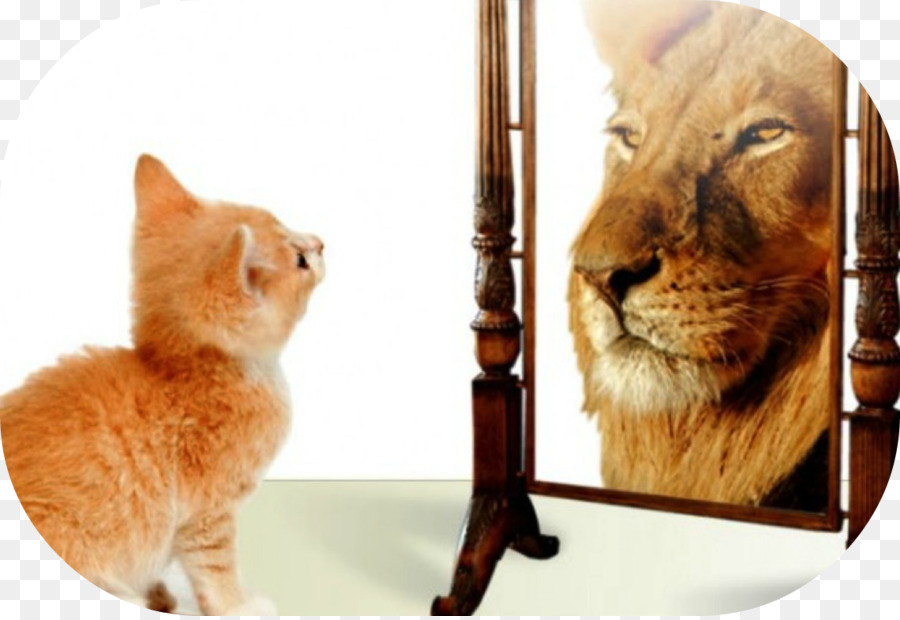 Wybierając, eliminujemy część rzeczywistości i zniekształcamy inną część, aby stworzyć wewnętrzną reprezentację poprzez nasze pięć zmysłów. Bierzemy terytorium i tworzymy mapę, przez większość czasu bez naszego świadomego udziału. Mapa ta jest tym, co pozwala nam osiągnąć nasze cele, ale tylko wtedy, gdy mamy właściwe wskazania
Reprezentacja wewnętrzna
2. poziom lub głęboki poziom (mapa)
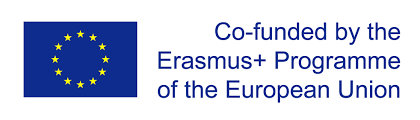 [Speaker Notes: Wewnętrzna reprezentacja nauczyciela w naszym przypadku jest odpowiedzią na pytania dyskusji. (Co sobie wyobrażamy)]
OPIEKA - Zastosowanie

Moduł - Mapy mentalne
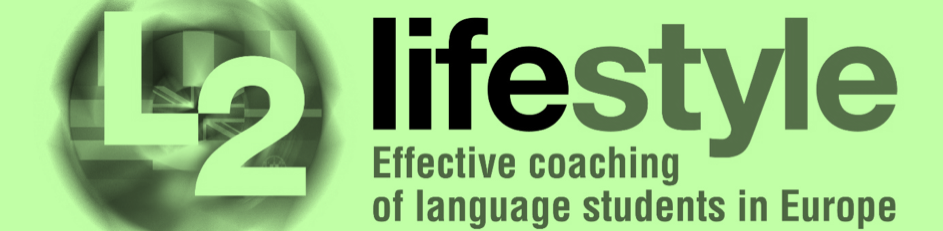 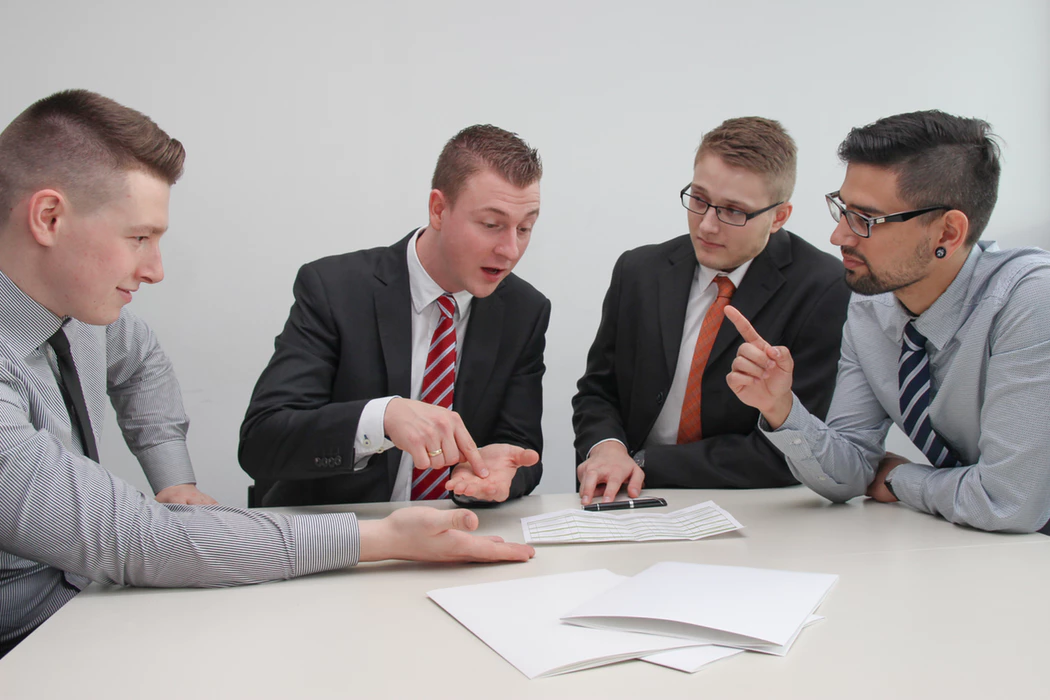 Błąd polega na myśleniu, że mapa jest terytorium. Kiedy ktoś mówi, że życie jest tym lub tamtym, wtedy może pomylić mapę z terytorium, lub co gorsza, próbuje przekonać innych, że jego mapa jest poprawna.
Zdjęcie Sebastiana Herrmanna w Unsplash
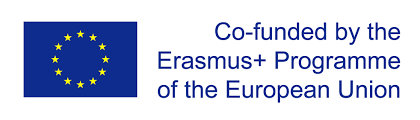 [Speaker Notes: W naszym przypadku błąd byłby próbą przekonania innych ludzi, że nasze wnioski i interpretacja są poprawne.]
OPIEKA - Zastosowanie

Moduł - Mapy mentalne
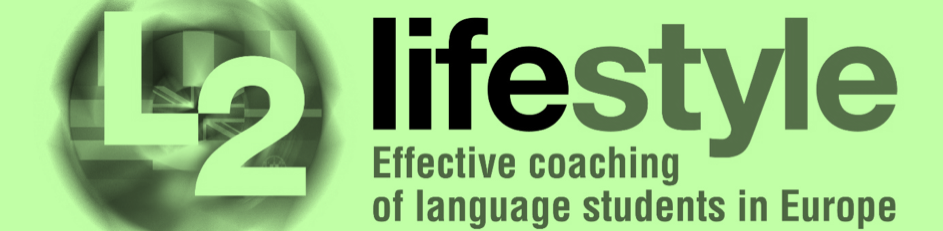 Jakie masz mapy mentalne na temat swoich uczniów? Myślisz, że masz rację? Dlaczego? 
Jak myślisz, z jakimi mapami mentalnymi uczniowie przychodzą do naszych klas?
Czy twoim zdaniem interesująca będzie rozmowa o tym z uczniami?
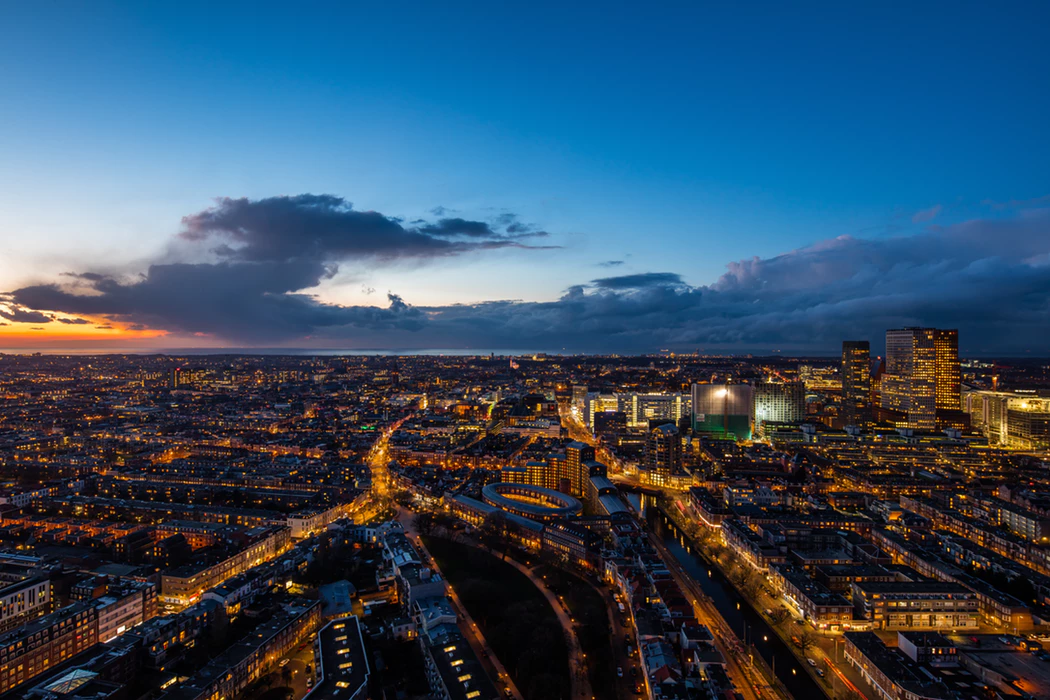 Zdjęcie Gerrita Vermeulena w Unsplash
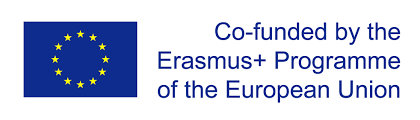 [Speaker Notes: Wyobraź sobie miasto, w którym mieszkasz. Domy, ludzie, budynki, ulice, itp. Czy masz mapę ulic tego miasta, aby móc się po nim poruszać? Czy ta mapa mówi ci, ile osób mieszka w każdym z budynków, ich ton głosu? Czy pokazuje Ci ich wzrost lub ile dzieci i osób starszych jest w danym momencie w danym miejscu? Nie, prawda? Teraz, czy potrzebujesz tych informacji? Na pewno nie, ponieważ to, czego chcesz, to po prostu dotrzeć pod określony adres. Ale co by się stało, gdybyś użył mapy jednego miasta do przeniesienia się do innego? Całkowity chaos, z całkowitą pewnością.]
OPIEKA - Zastosowanie

Moduł - Mapy mentalne
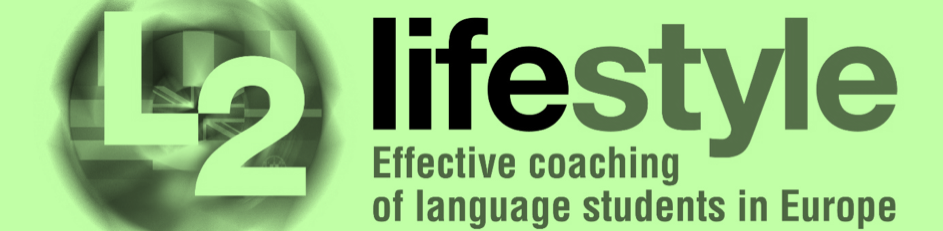 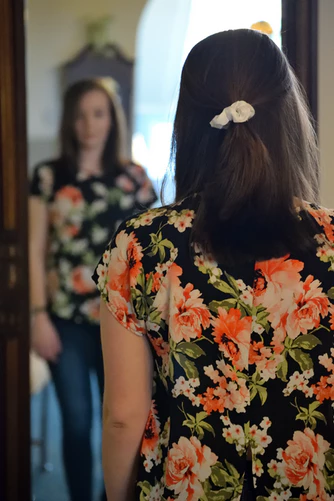 Chcemy przez to powiedzieć, że do stworzenia mentalnej mapy nie potrzebujemy wszystkich elementów rzeczywistości, ale potrzebujemy odpowiednich elementów i potrafimy je interpretować zgodnie z naszym celem.
Zdjęcie Taylor Smith w Unsplash
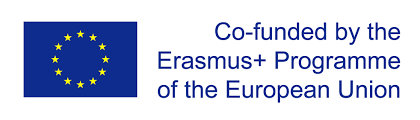 [Speaker Notes: Myśląc o naszym przykładzie, mamy na myśli to, że gdyby nauczyciel posiadał poprawne dane (głuchota Dawida i to, ile studiuje do egzaminów), mapa mentalna nauczyciela (subiektywna interpretacja) zmieniłaby się całkowicie.]
OPIEKA - Zastosowanie

Moduł - Mapy mentalne
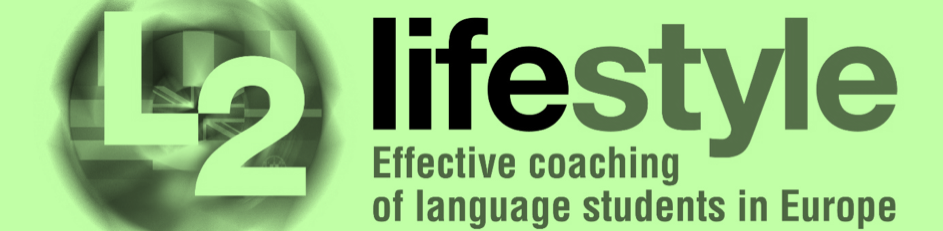 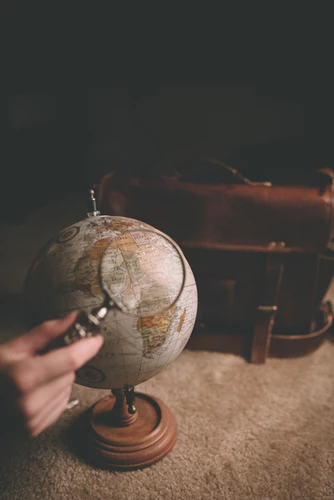 NLP zakłada, że problemy behawioralne są problemami nieodpowiedniej mapy, a nie nieodpowiedniej osoby, więc wyzwaniem będzie zmiana mapy, a nie jednostki. Techniki NLP nie rozwinęłyby się, gdyby nie założono, że każdy problem zachowania ma lekarstwo wewnątrz ludzi, w sposób, w jaki interpretują oni rzeczywistość, na swojej mapie. A jeśli wszystko, czym żyjemy, jest po prostu wewnętrzną reprezentacją stworzoną przez nasze pięć zmysłów w przypadkowy sposób? Jak to działa, jak stworzyć tę reprezentację? I jeśli wiemy, jak to działa, czy możemy to zmienić na inne, które bardziej pomogą nam w osiągnięciu naszych celów?
Zdjęcie wykonane przez Clay Banks in Unsplash
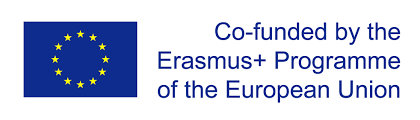 [Speaker Notes: Przeanalizuj następującą sytuację:

Nauczyciel podaje uczniom wyniki oceny i dwóch z nich otrzymuje złe. Nauczyciel wyjaśnia obu z nich, dlaczego otrzymali takie oceny. Jeden z nich uważa, że nauczyciel ma rację i decyduje się na ciężką pracę, drugi, że ma z nim problem i dlatego zawsze ma złe oceny.
Przy następnej ocenie pierwszy z nich zalicza, a drugi ponownie oblewa.]
OPIEKA - Zastosowanie

Moduł - Mapy mentalne
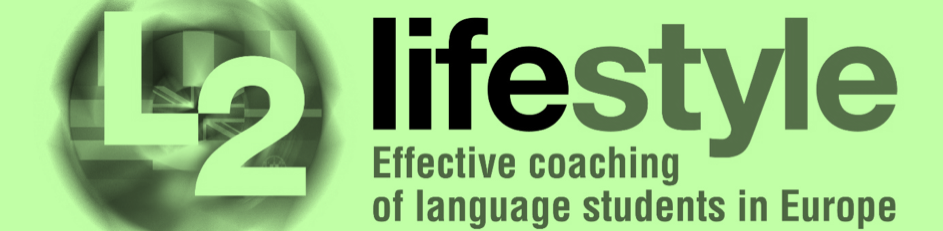 Model psychologiczny i nauczanie języka:

Są to dwa przykłady modeli mentalnych lub przekonań w nauczaniu języka i ich możliwych konsekwencji: 

Oni (studenci) nie są zainteresowani studiami, są tu tylko po to, aby uzyskać certyfikat.
Konsekwencja - nauczyciel nie inspiruje, nie pracuje w kreatywny sposób, uczniowie nie opanowują treści
2.      Wyniki oceny zależą tylko od nich (uczniów).
Konsekwencja - nauczyciel nie kontaktuje się z uczniami, tylko przekazuje informacje, nie dostosowuje treści i sposobu nauczania do potrzeb uczniów.
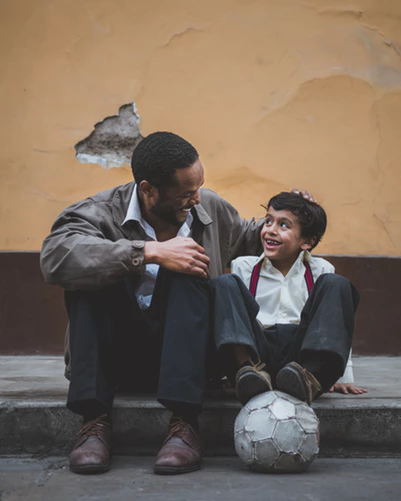 Zdjęcie Sebastiana Leona Prado w Unsplash
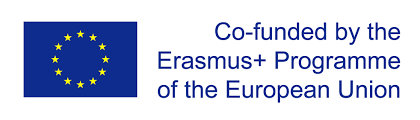 [Speaker Notes: Zachęcamy do przeprowadzenia burzy mózgów i otwartej dyskusji na temat tego slajdu. Opiszcie co najmniej dwa pozytywne modele mentalne w nauczaniu języków obcych. Jaka jest różnica między tymi dwoma rodzajami modeli mentalnych? Jak wpływają one na osiągnięcie celu? Wyzwaniem jest zmiana negatywnego przekonania na pozytywne.]
OPIEKA - Zastosowanie

Moduł - Mapy mentalne
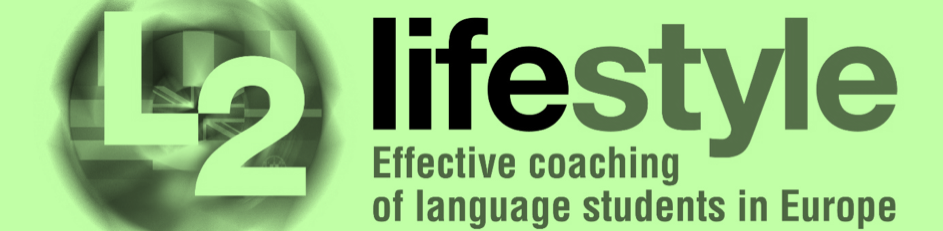 Jak to działa:
Nasza mapa mentalna została stworzona przez sposób, w jaki uczyliśmy się przetwarzać informacje, które postrzegamy w świecie. W miarę jak uczyliśmy się i nazywaliśmy rzeczy, uczucia i doznania, budowaliśmy przekonania na temat wszystkich tych informacji. Nie tylko to, ale również to, że zbudowaliśmy tę mentalną mapę, aby móc zlokalizować siebie na danym terytorium, przypisywaliśmy rzeczom wartości i nadawaliśmy znaczenie doświadczeniom, które nas spotkały.
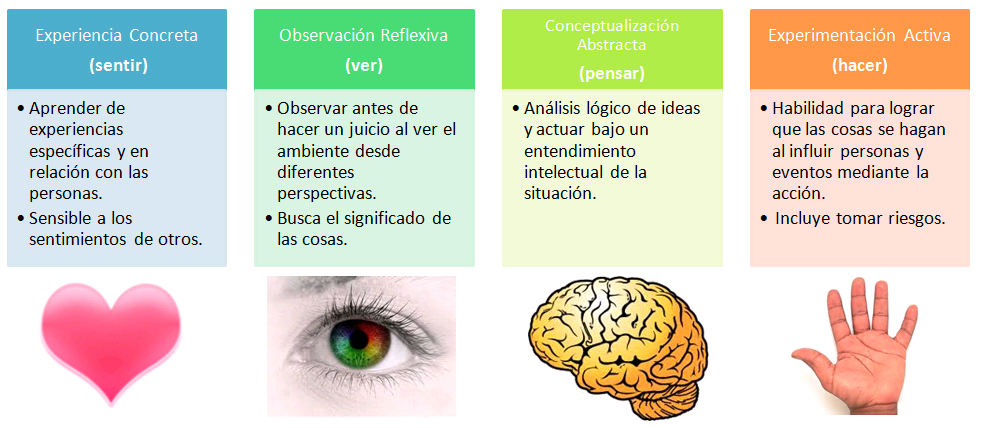 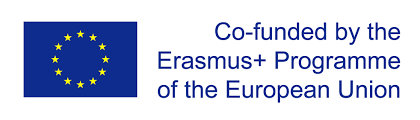 [Speaker Notes: David nie zdał egzaminu ustnego z języka angielskiego, ponieważ jego wymowa jest zła, niemniej jednak jego egzamin pisemny jest naprawdę dobry. David zdaje sobie sprawę, że zawsze osiąga lepsze wyniki w klasie, kiedy nauczyciel używa materiału wideo, więc postanawia, że przez następne 5 dni będzie oglądał jeden film dziennie w wersji oryginalnej (angielskiej) i każdego dnia będzie słuchał 1 godziny piosenek, które najbardziej mu się podobają również w języku angielskim. Rezultatem tego działania było to, że David poprawił wymowę i zdał egzamin.

Co się stało? Jakie wnioski wyciągasz z tej historii?]
OPIEKA - Zastosowanie

Moduł - Mapy mentalne
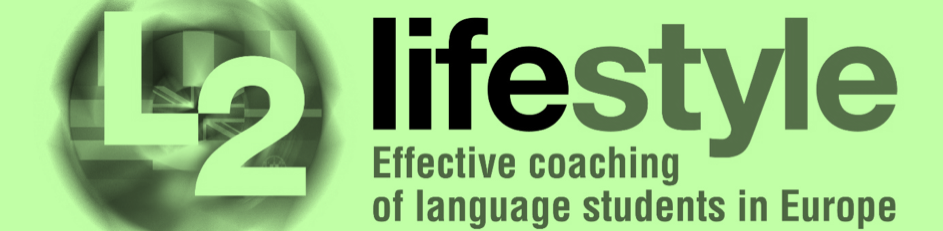 Wszystko to jest zgodne z naszą mentalną mapą świata, czyli z naszym sposobem postrzegania i interpretowania tego, co się wydarzyło.
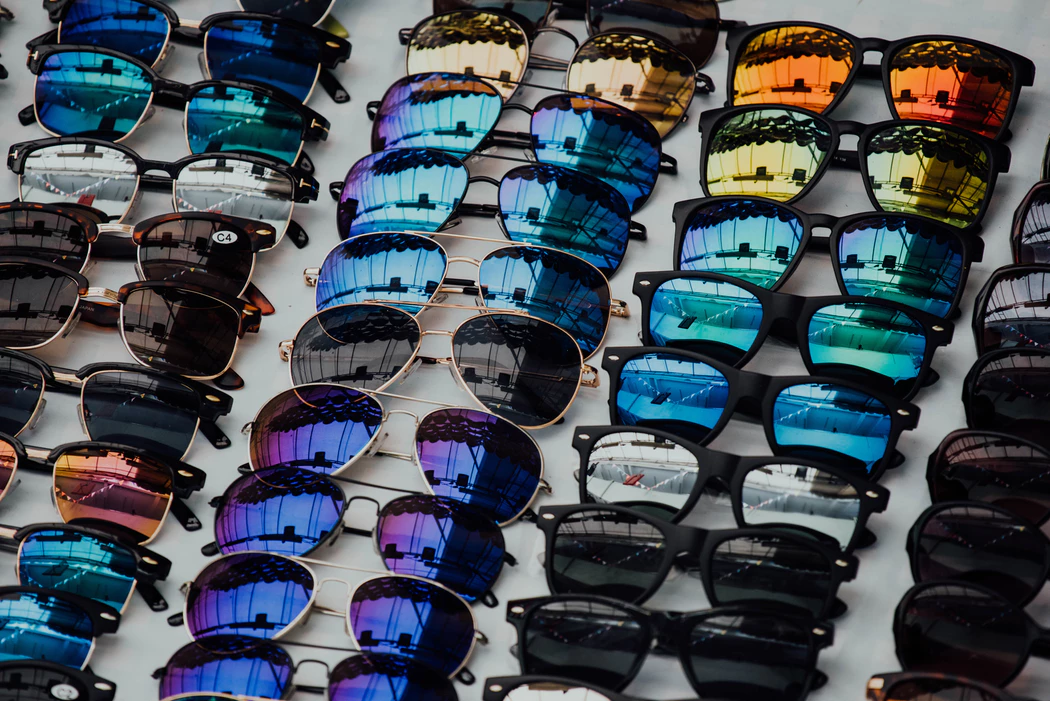 Zdjęcie przez chuttersnap w Unsplash
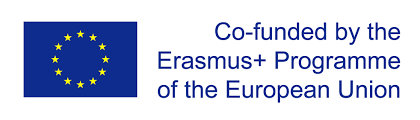 [Speaker Notes: Myśląc o sytuacji, której używamy jako przykład w 13 slajdzie, omawiamy, jak ta sama rzeczywistość odpowiada tak różnym mapom.]
OPIEKA - Zastosowanie

Moduł - Mapy mentalne
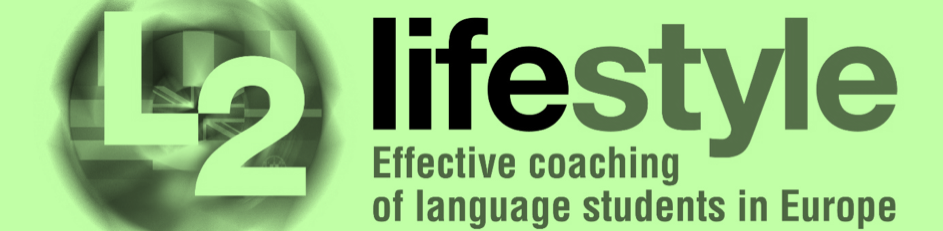 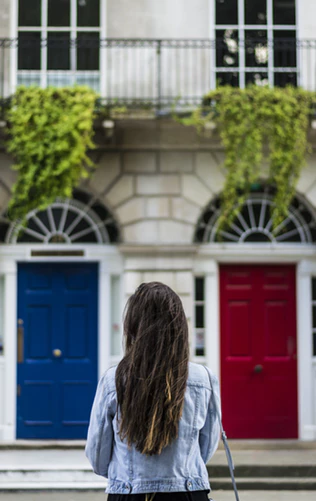 Jak to zmienić: 

"Istnieje pozytywna intencja motywująca każde zachowanie i kontekst, w którym każde zachowanie ma wartość. "
To założenie jest największą tajemnicą zmian. Każdy zamiar zmiany opiera się na założeniu, że istnieje stan niepożądany A, który ma być zmieniony na stan pożądany B. Brak satysfakcji z naszej obecnej sytuacji jest źródłem chęci zmiany, poszukiwania czegoś lepszego. Jednak większość prób zmiany może skończyć się niepowodzeniem, jeśli nie weźmiemy pod uwagę pozytywnych powodów obecnego zachowania.
Zdjęcie autorstwa Letizii Bordoni w Unsplash
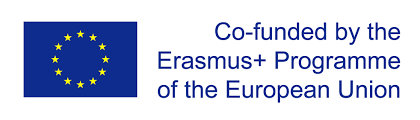 OPIEKA - Zastosowanie

Moduł - Mapy mentalne
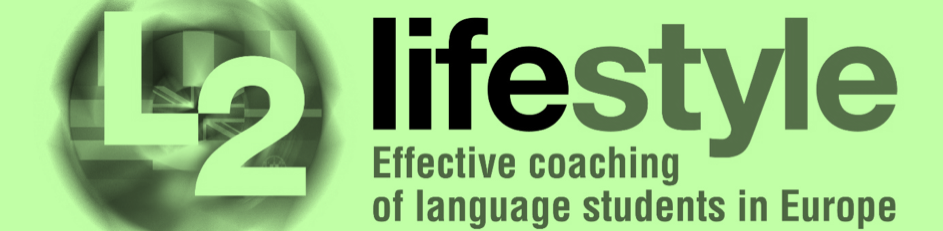 Kiedy ludzie robią coś, co naszym zdaniem może być głupie, robią to z dobrego powodu. Robią to dlatego, że w jakiś sposób satysfakcja, jaką powoduje to zachowanie, jest większa niż szkoda. Na przykład: przejadanie się ma niepożądane konsekwencje dla zdrowia i wizerunku ludzi, ale jednocześnie przynosi bardzo ważne korzyści emocjonalnych osobie, która ma ten problem. Tak długo, jak nie wskażemy zdrowszej alternatywy, która również zapewnia te korzyści, zmiana jest niemożliwa.
Zadawaj sobie często pytanie: Co zyskuję na tym niestosownym zachowaniu? Każda inna alternatywa behawioralna musi przynieść tę drugorzędną korzyść, jak nazwał ją Freud.
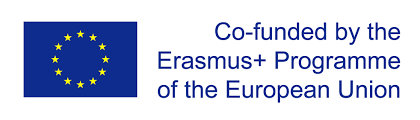 OPIEKA - Zastosowanie

Moduł - Mapy mentalne
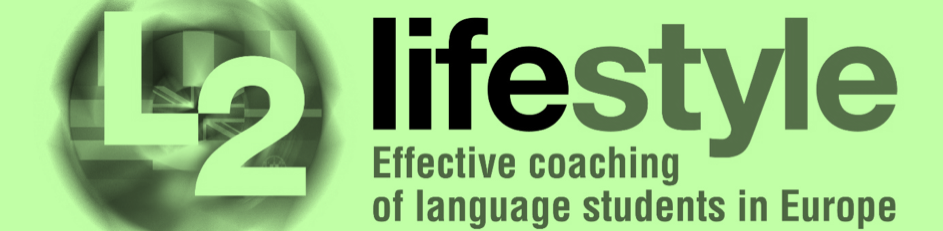 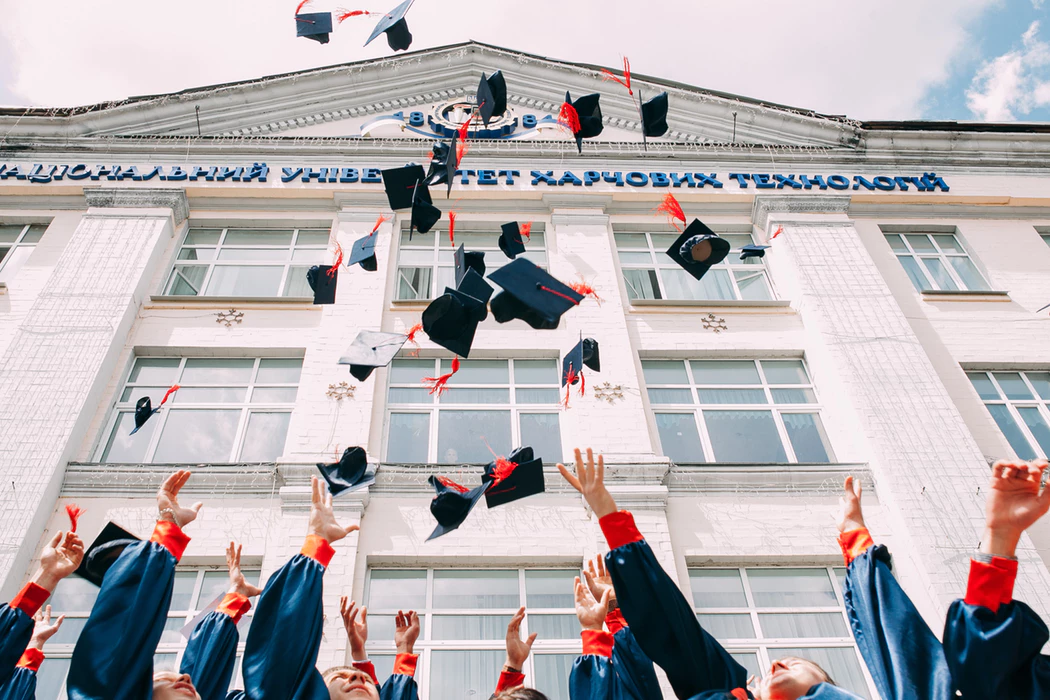 Ostateczna refleksja:

Jeśli zrozumiemy, że nasza mapa mentalna ma wpływ na nasze wyniki, będziemy mogli analizować sytuację i pracować w postrzeganiu rzeczywistości i modyfikować mapę zgodnie z wynikami, które chcemy osiągnąć.
Zdjęcie Wasilija Kolody w Unsplash
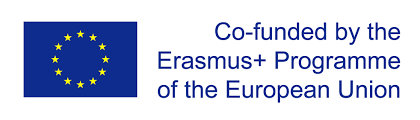 OPIEKA - Zastosowanie

Moduł - Mapy mentalne
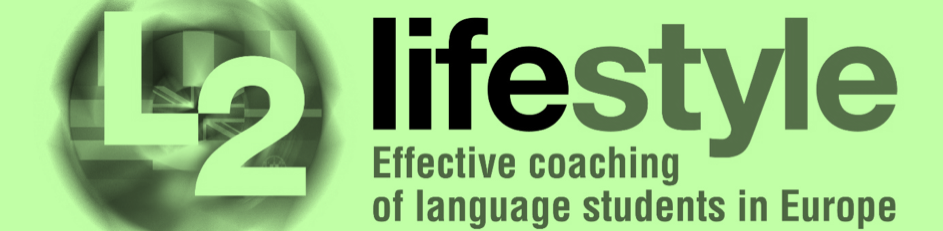 Działalność grupy: (Potrzeby materiałowe: 3 kapelusze - czerwony, niebieski, zielony lub dowolny w 3 różnych kolorach)
Jeden z kapeluszy reprezentuje rolę nauczyciela, a pozostałe dwa kapelusze reprezentują dwie różne interpretacje. (W naszym przypadku użyjemy czerwonego dla roli nauczyciela)
Do dyskusji można użyć następnej sytuacji lub prawdziwej:
Rzeczywistość - wyniki ostatniej oceny są gorsze od oczekiwanych przez nauczyciela. (upewnij się, że mówisz o złych wynikach, nie złych STUDENCJACH).
1 - używając jednego z kapeluszy każdy uczeń musi przeanalizować Rzeczywistość i opisać swoje postrzeganie 
2 - używając drugiego kapelusza każdy uczeń musi opisać inne postrzeganie Rzeczywistości, z którym mógłby się zgodzić
3 - używając czerwonego kapelusza (nauczyciel) każdy uczeń musi opisać Rzeczywistość z punktu widzenia nauczyciela
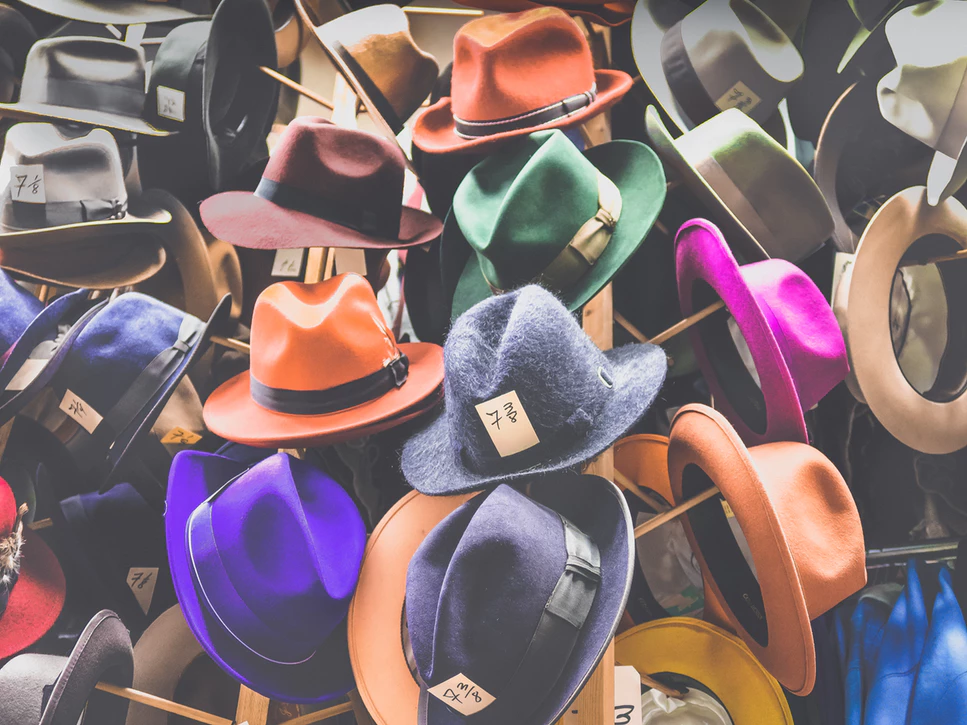 Zdjęcie Joshua Colemana w Unsplash
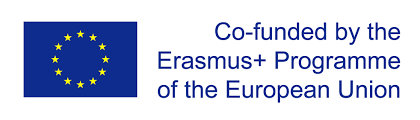 [Speaker Notes: Działalność ta jest adaptacją techniki Edwarda De Bono i opublikowana w jego książce: "Sześć kapeluszy do myślenia"]
OPIEKA - Zastosowanie

Moduł - Mapy mentalne
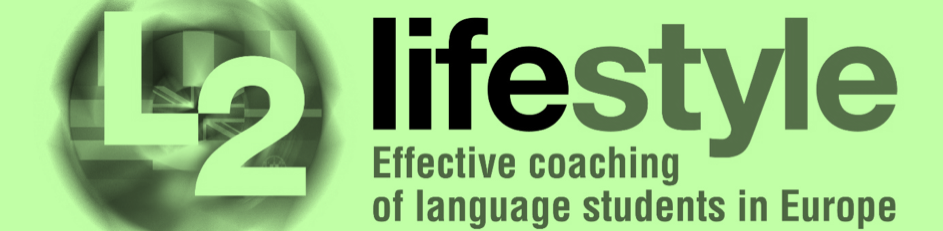 Działalność grupy: (Materiały: 3 kapelusze - czerwony, niebieski, zielony lub dowolny w 3 różnych kolorach)
Trzy najważniejsze cele tego działania to:

zrozumieć, że postrzeganie (mapy mentalne) tej samej rzeczywistości jest osobiste i różne.
że możemy wybrać najbardziej użyteczne postrzeganie dla osiągnięcia naszego celu
że nasze założenie o mentalnej mapie drugiej osoby może być prawidłowe lub nie.

Pytania, które mogłyby pomóc w analizie sytuacji:
Co sprawia, że myślisz/uważasz, że Twoja percepcja jest poprawna?
Co mógłbyś zrobić, aby poprawić wyniki w tym przypadku?
Jaki wpływ na Twoje wyniki ma postrzeganie innej osoby?
Myślisz, że trudno jest zmienić postrzeganie?
Czy jesteś skłonny pracować nad tą zmianą, aby uzyskać lepsze wyniki?
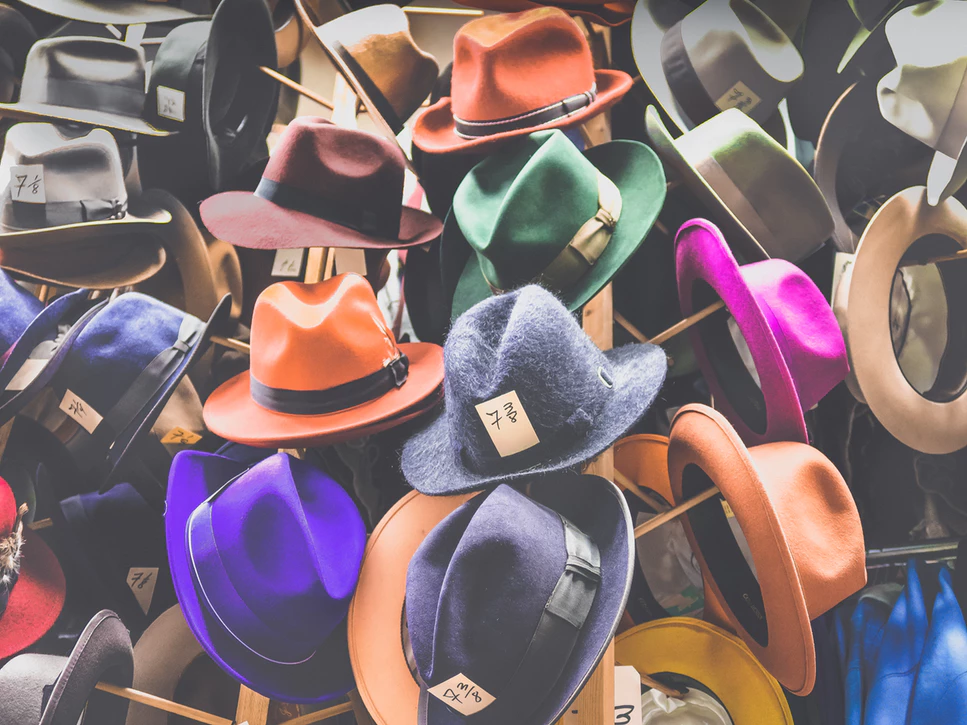 Zdjęcie Joshua Colemana w Unsplash
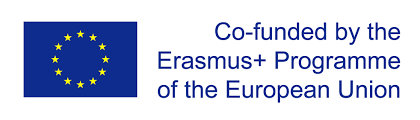 [Speaker Notes: Aktywność ta jest adaptacją techniki Edwarda De Bono i opublikowana w jego książce: "Sześć myślących kapeluszy "]
OPIEKA - Zastosowanie

Moduł - Mapy mentalne
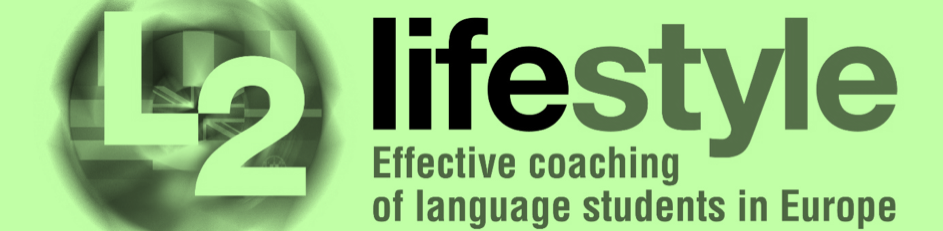 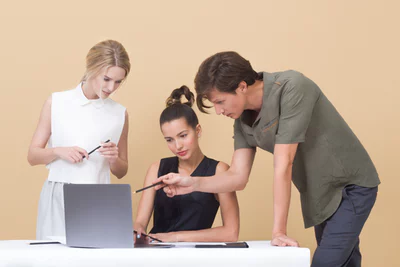 Otwarta dyskusja:

Czego najważniejszego nauczyłeś się w tym module?

Jak ten moduł może pomóc ci w procesie nauczania?

Czy łatwo będzie wdrożyć tę wiedzę w Państwa codziennym procesie nauczania?
Zdjęcie zespołu Icons8 w Unsplash
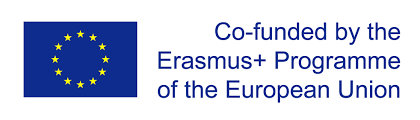 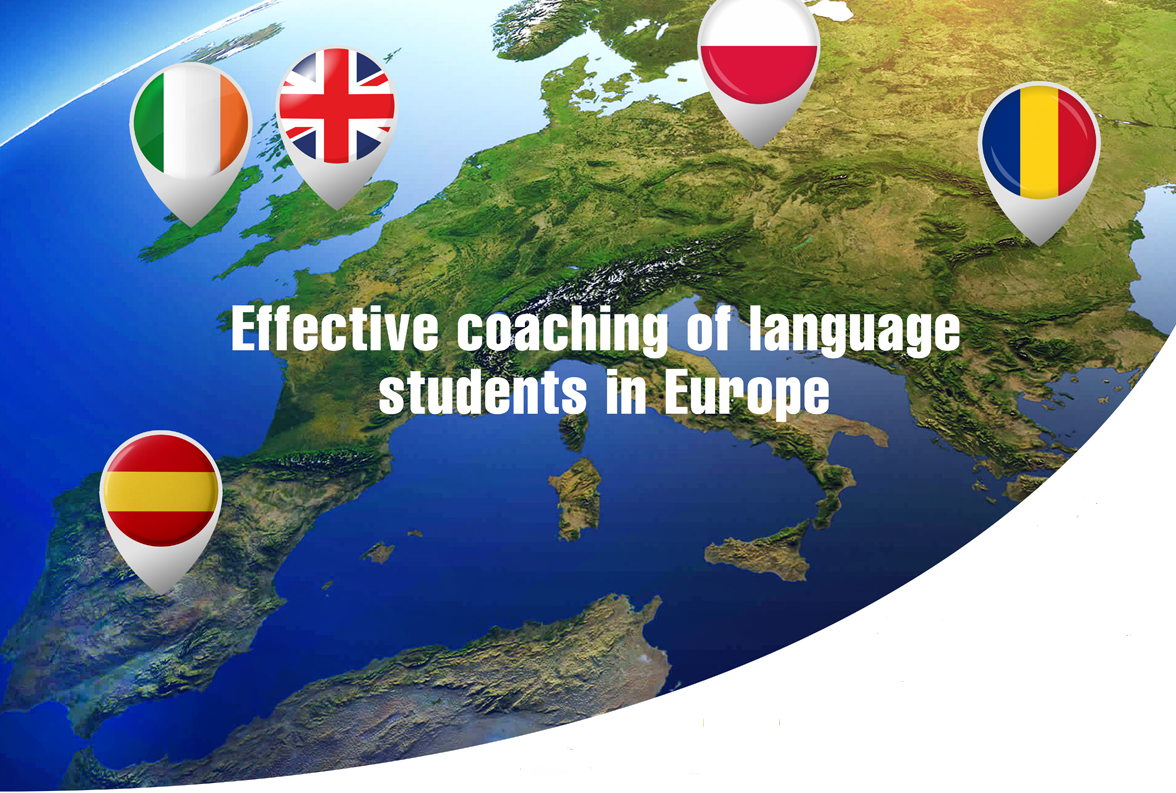 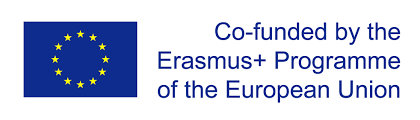 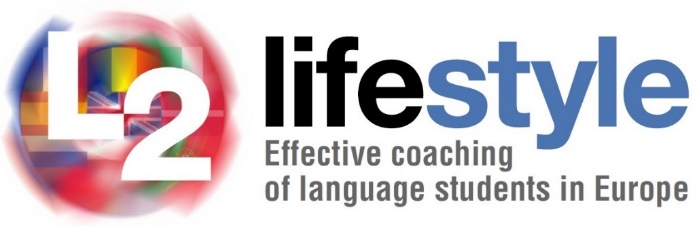 Zastrzeżenie: Publikacja została opracowana przy wsparciu programu Erasmus + Unii Europejskiej. Za treść tej strony odpowiedzialni są wyłącznie partnerzy i nie można jej w żaden sposób traktować jako odzwierciedlenie poglądów NA i Komisji.
http://www.l2lifestyle.eu/ 
https://www.facebook.com/l2lifestyle